Invasive Species Removal
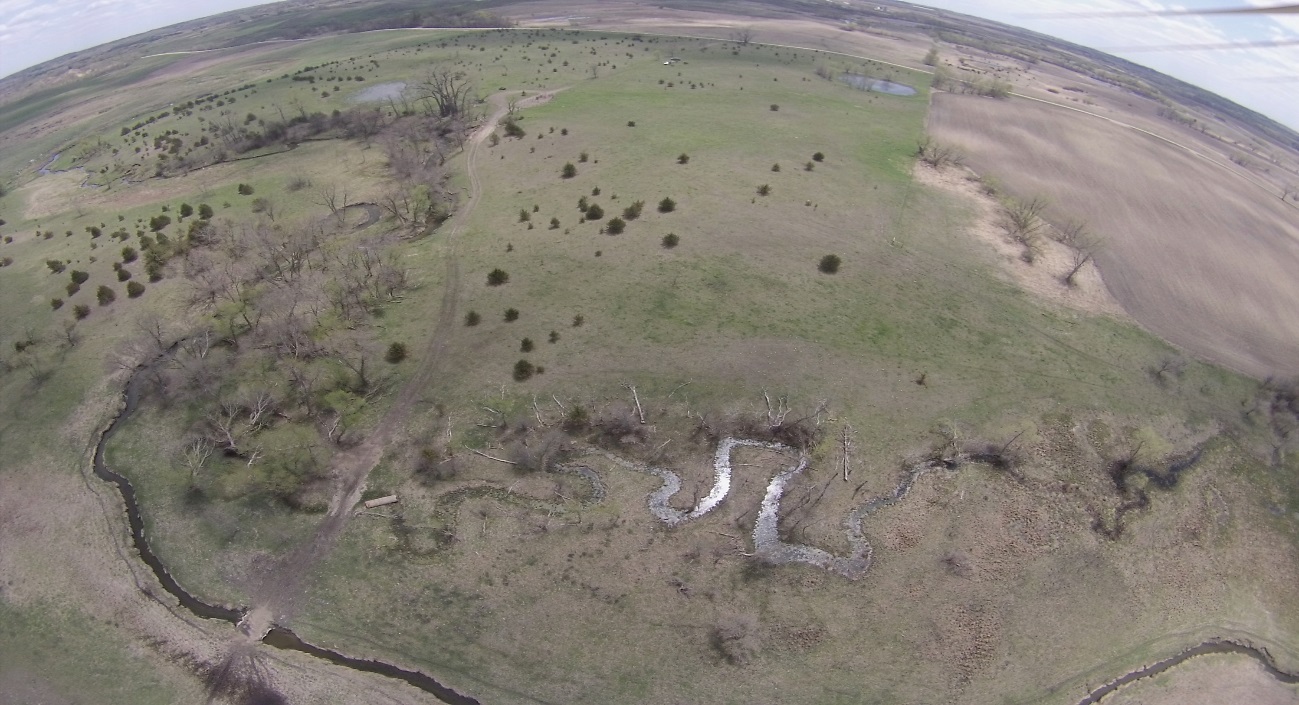 Before
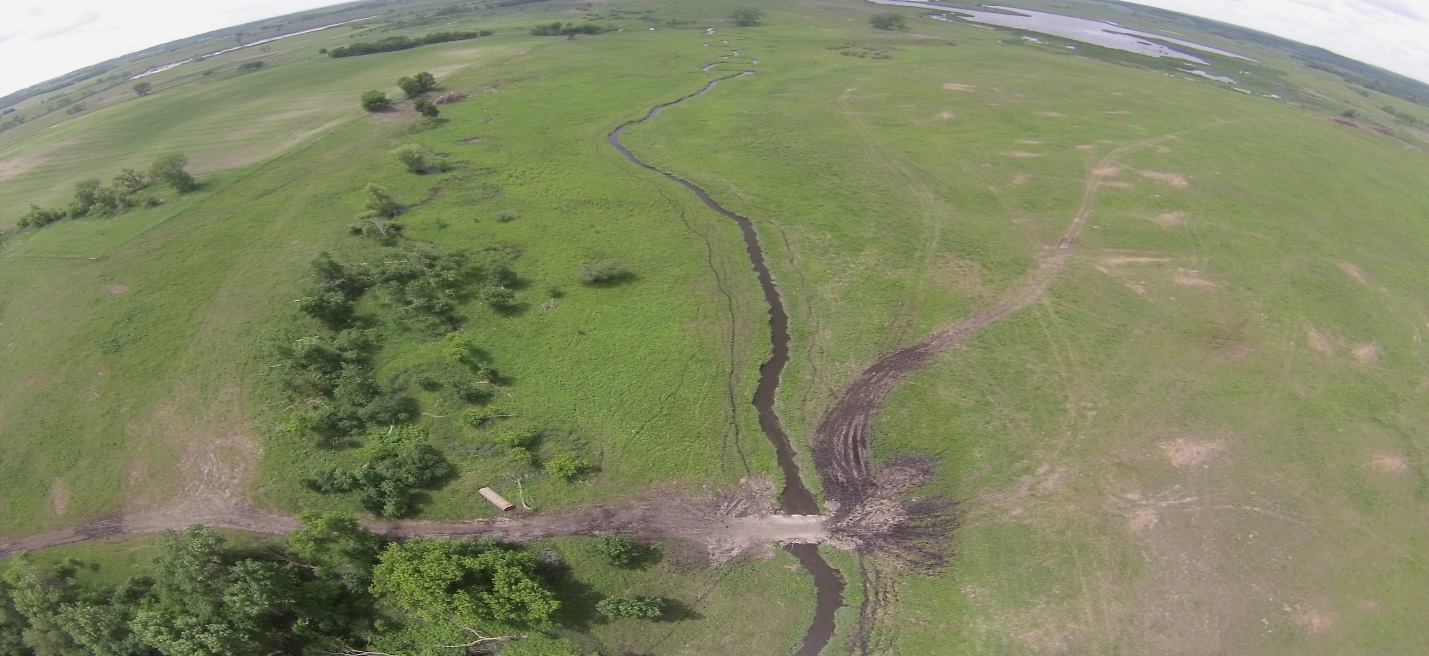 After
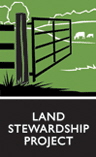 Slide source: Andy Marcum